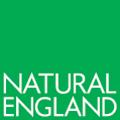 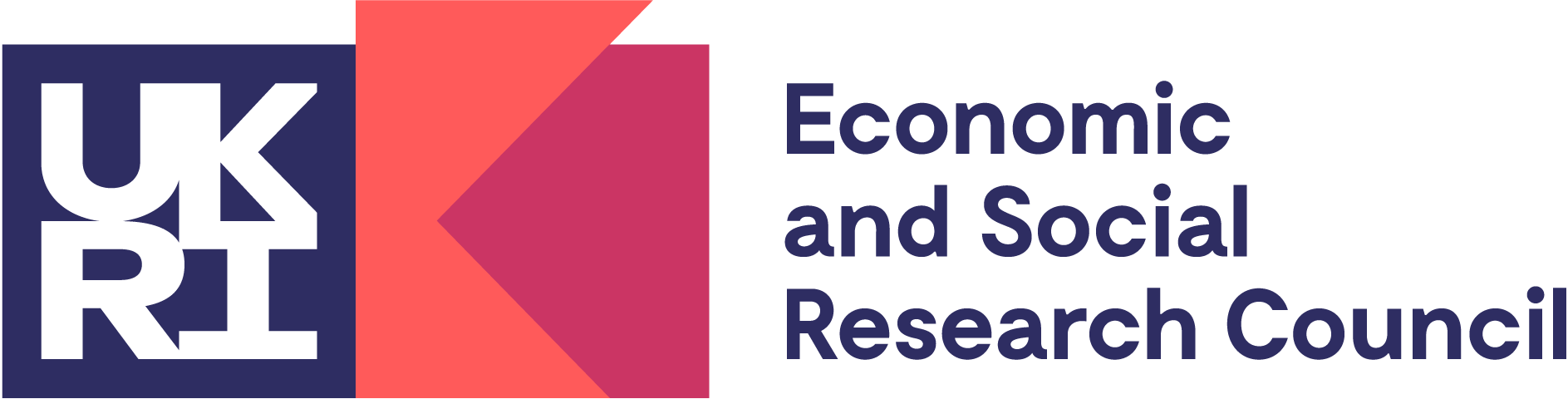 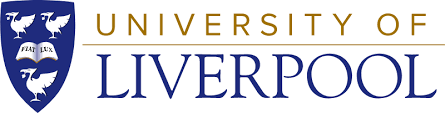 Motivations to visit green and natural spaces: how perceptions of ‘quality’ vary across different communities.
Background
Spending time in nature is consistently associated with mental and physical wellbeing benefits1. Yet access and engagement with green and natural spaces has been found to be unequal. Natural England illustrate stark trends showing that, among other groups, ethnic minorities visit less and have lower engagement with the natural environment2. 

How people perceive the quality, accessibility, and inclusivity of greenspaces3, along with various socioeconomic, social, and cultural factors, influence their engagement with the natural environment4. This research project aims to to understand the ways in which ethnicity and other contextual characteristics influence motivations to visit green and natural spaces, experiences of these spaces, and associated wellbeing benefits. This research is key to project partners Natural England and other bodies, planners and researchers seeking to improve and optimise greenspace and engage better with minority groups.
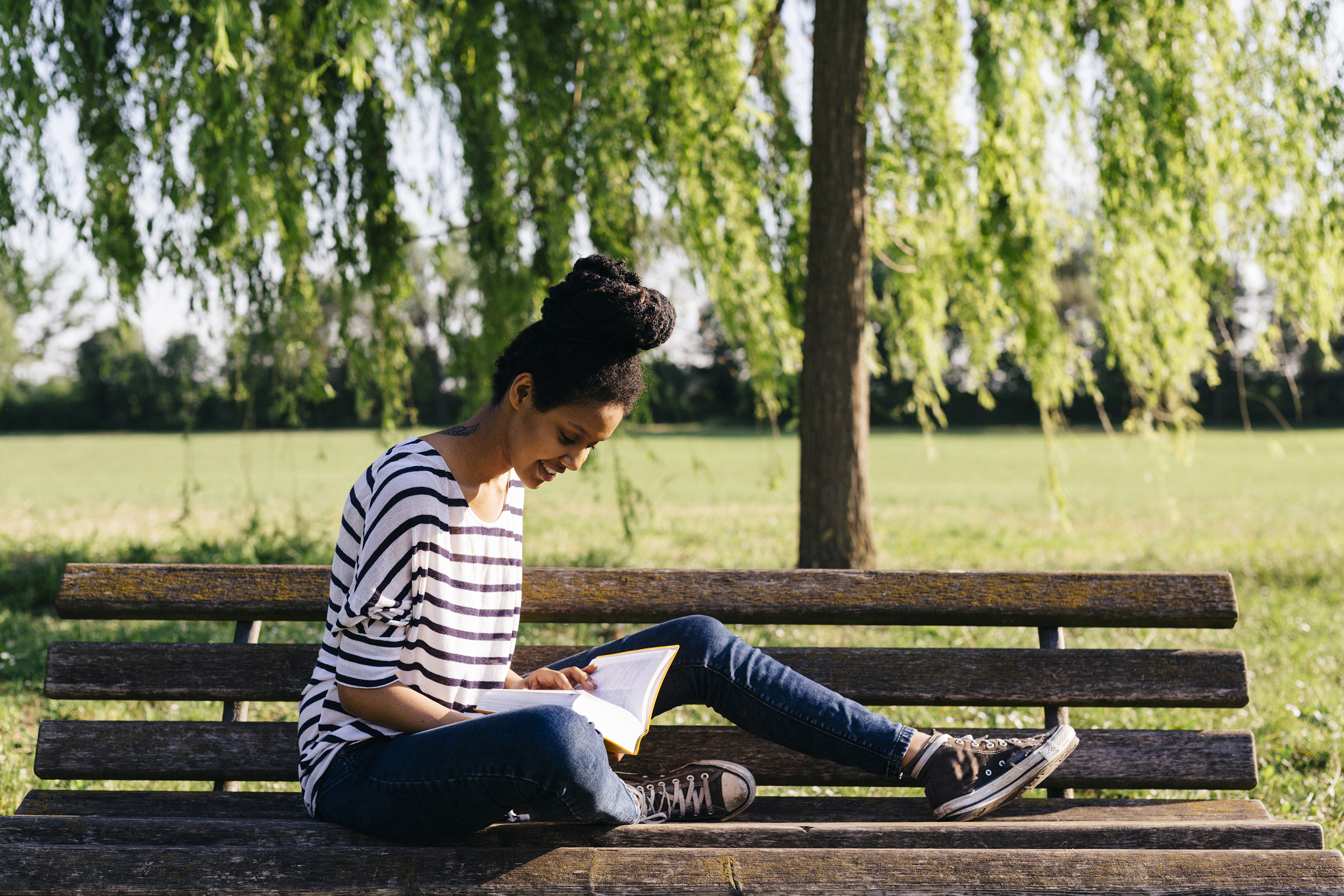 Methods
The project adopts participant-driven and culturally appropriate research methods to investigate and explore these phenomena with individuals from various ethnic backgrounds from in and around the city of Bristol. We aim for a diverse sample of participants to give voice to a breadth of different experiences and perspectives.  Participants will undertake a flexible diary task followed by an in-depth interview. A focus group will facilitate co-analysis and refinement in the latent phase of the research.
Research Questions
1. What are the motivations and constraints for individuals from ethnic minority backgrounds to use green and natural spaces as a resource for associated wellbeing benefits?

2. What does quality mean in a broad sense, including environmental, cultural, and other place-based attributes, and what is meaningful for individuals from varying ethnic minority backgrounds?

3. What factors shape perceptions of quality and choice of visitation to the natural environment?

4. How can we improve planning and provision of quality green and natural spaces to optimise access to, the experience of, and benefits from these spaces for the greatest diversity of people?
The project is part of an ESRC-funded PhD project in collaboration with Natural England. Outputs will include academic publications, stakeholder and policy webinars, conference presentation, public dissemination events and policy briefs.

For further information please contact Andrew K Palmer at andrew.palmer@liverpool.ac.uk
               
     @palmer_ak

Project website: www.naturalspacesresearch.co.uk
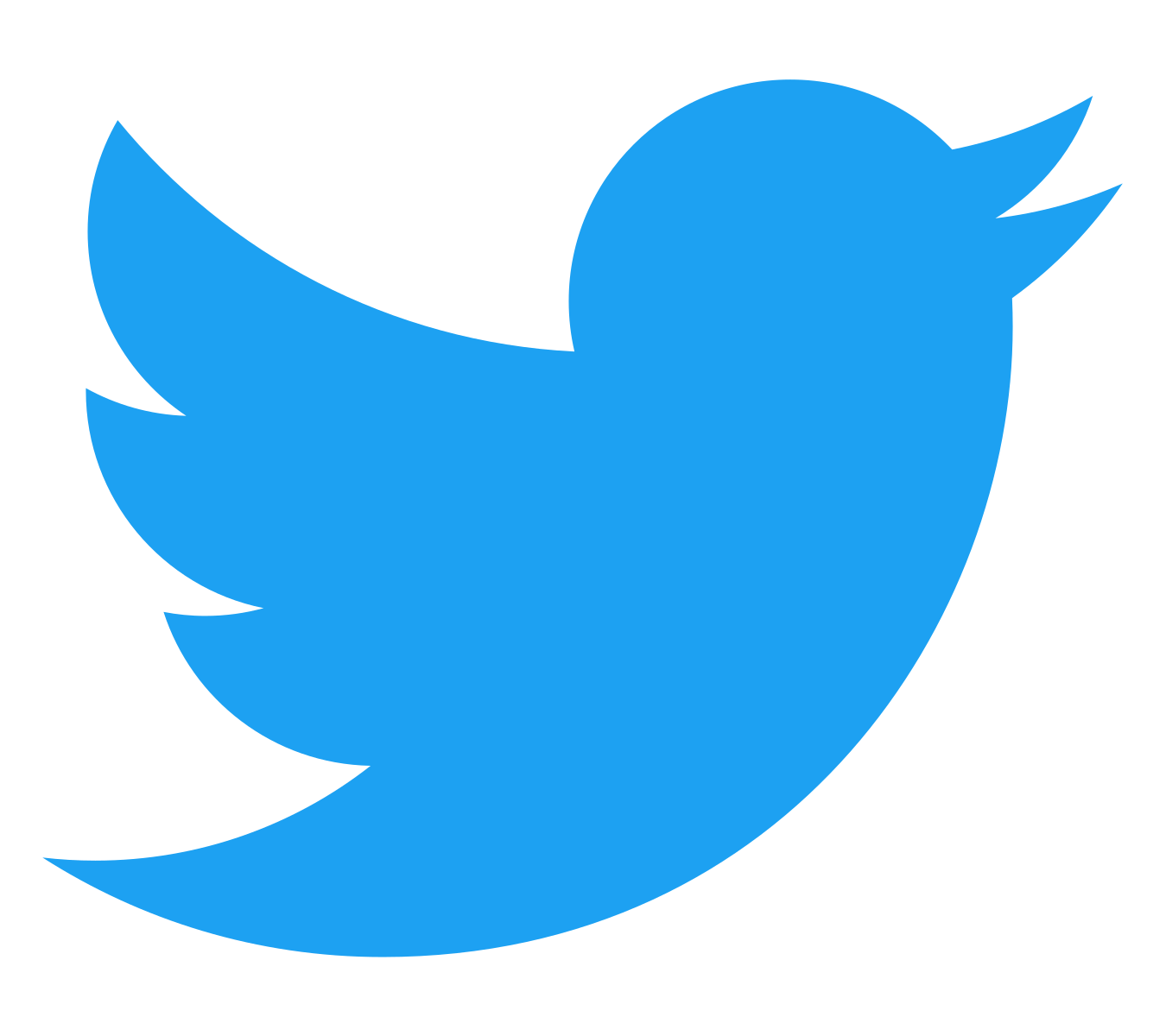 References
1 Nguyen et al. (2021) International journal of environmental research and public health, 18(21), 11028.2 https://www.gov.uk/government/statistics/the-people-and-nature-survey-for-england-adult-data-y1q1-april-june-2020-experimental-statistics/the-people-and-nature-survey-for-england-adult-data-y1q1-april-june-2020-experimental-statistics 3 Edwards & Larson (2022) Landscape and Urban Planning, 221, 104361.4 Wilkerson, et al. (2018) Ecosystem Services, 31, 102-110.